GeoKings
Team Members
 Andrew Usvat
 Zack Bryant
 John Cardeccia
 Jackson Brittain
 Alex Poole
Client
United States Geological Survey (USGS), Astrogeology Science Center
Big Picture
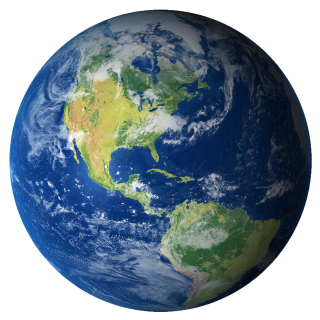 The universe extends over a radius of about 15 billion light years

We want to increase space exploration

Images and maps help increase exploration
https://www.google.com/url?sa=i&url=https%3A%2F%2Fwww.freeiconspng.com%2Fimages%2Fearth-png&psig=AOvVaw1
1
usgs.gov
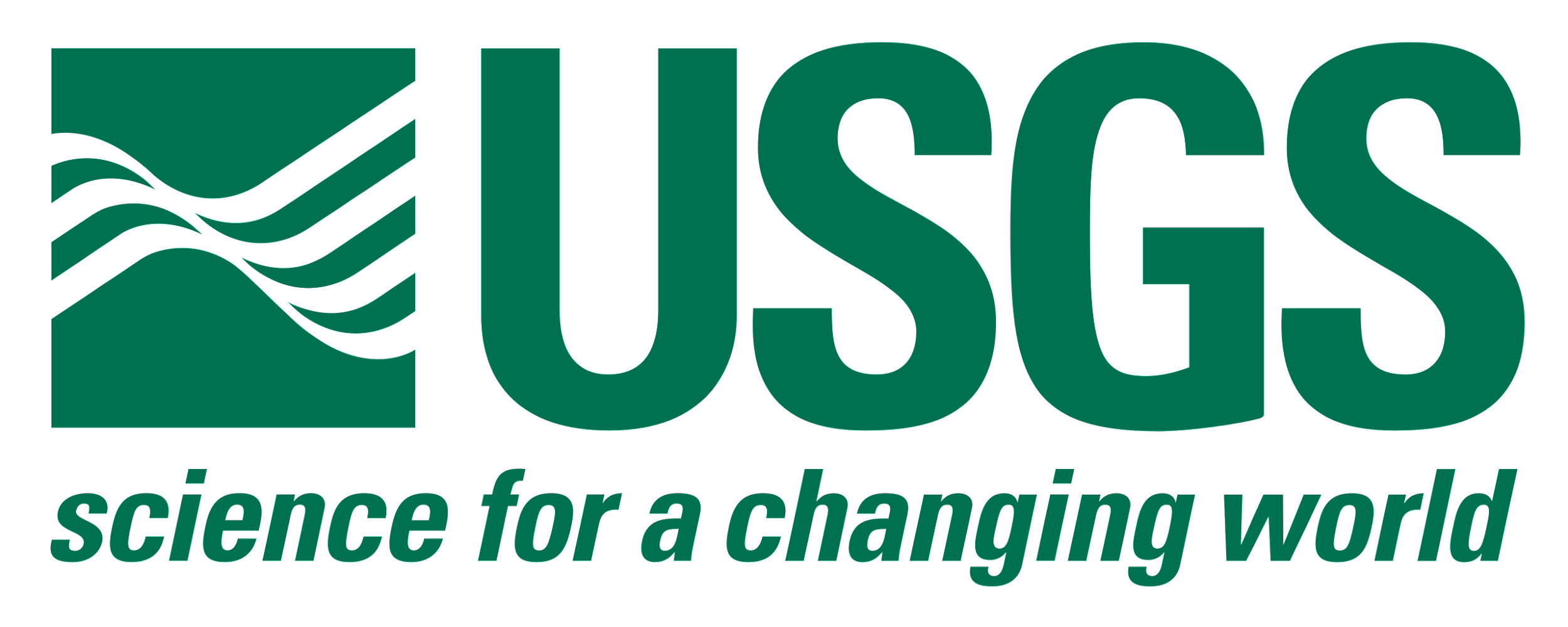 Clients
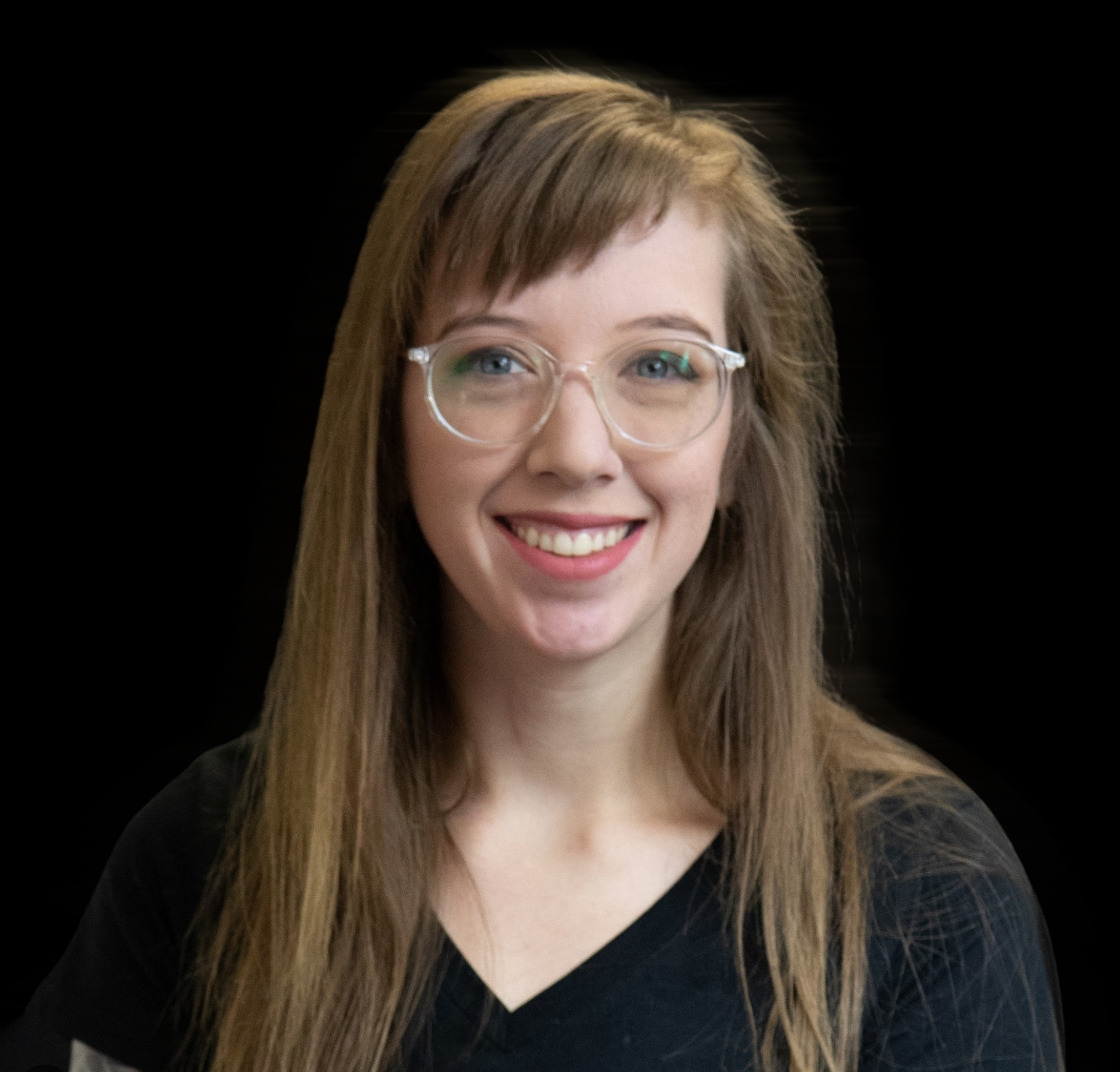 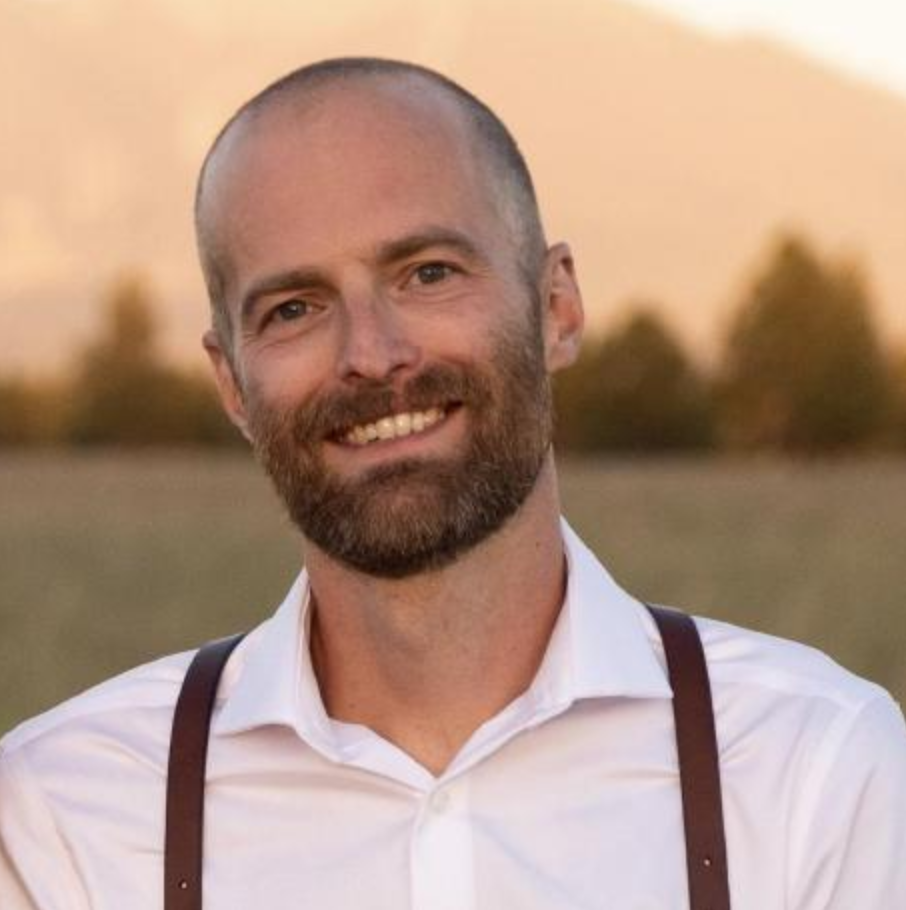 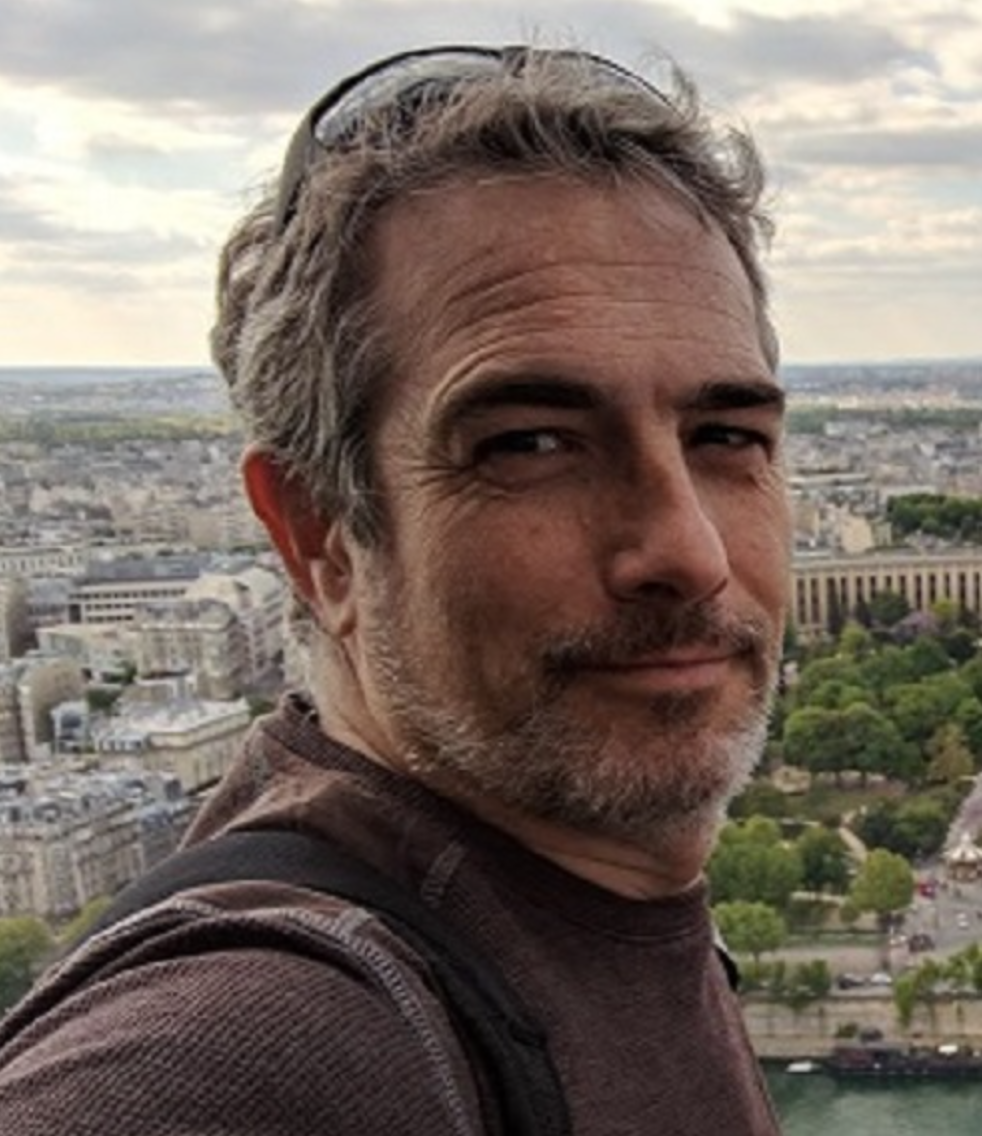 Amy Stamile                                                    Dr. Jay Laura                                             Trent Hare
Software Developer                                 Software Lead                                       Cartographer
2
Problem
The current application uses only raster data.

Vector data is available but is not currently being used.

Stylization of footprints is currently very limited.
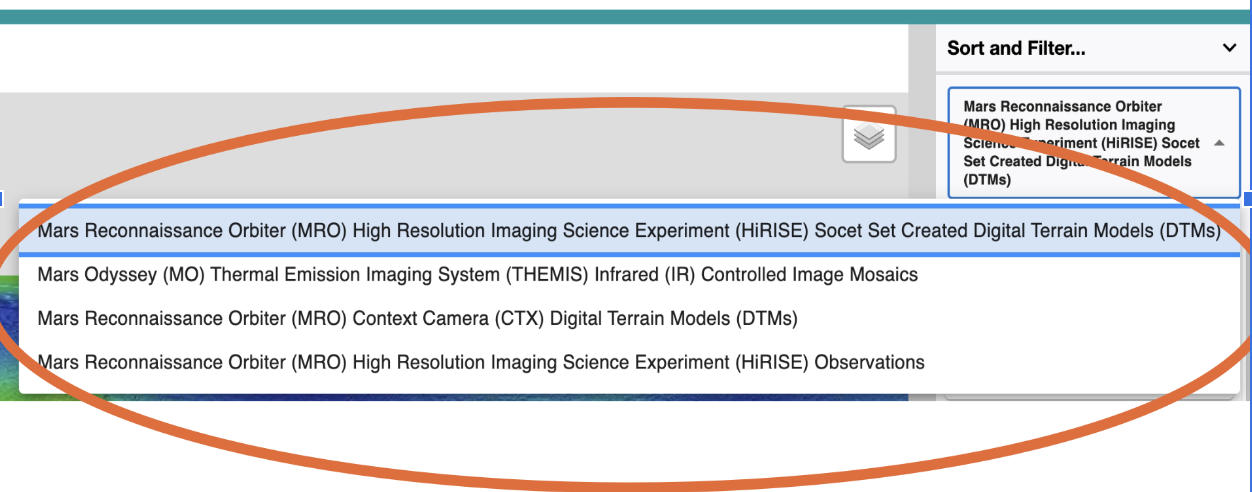 Raster (current)
vs
Vector
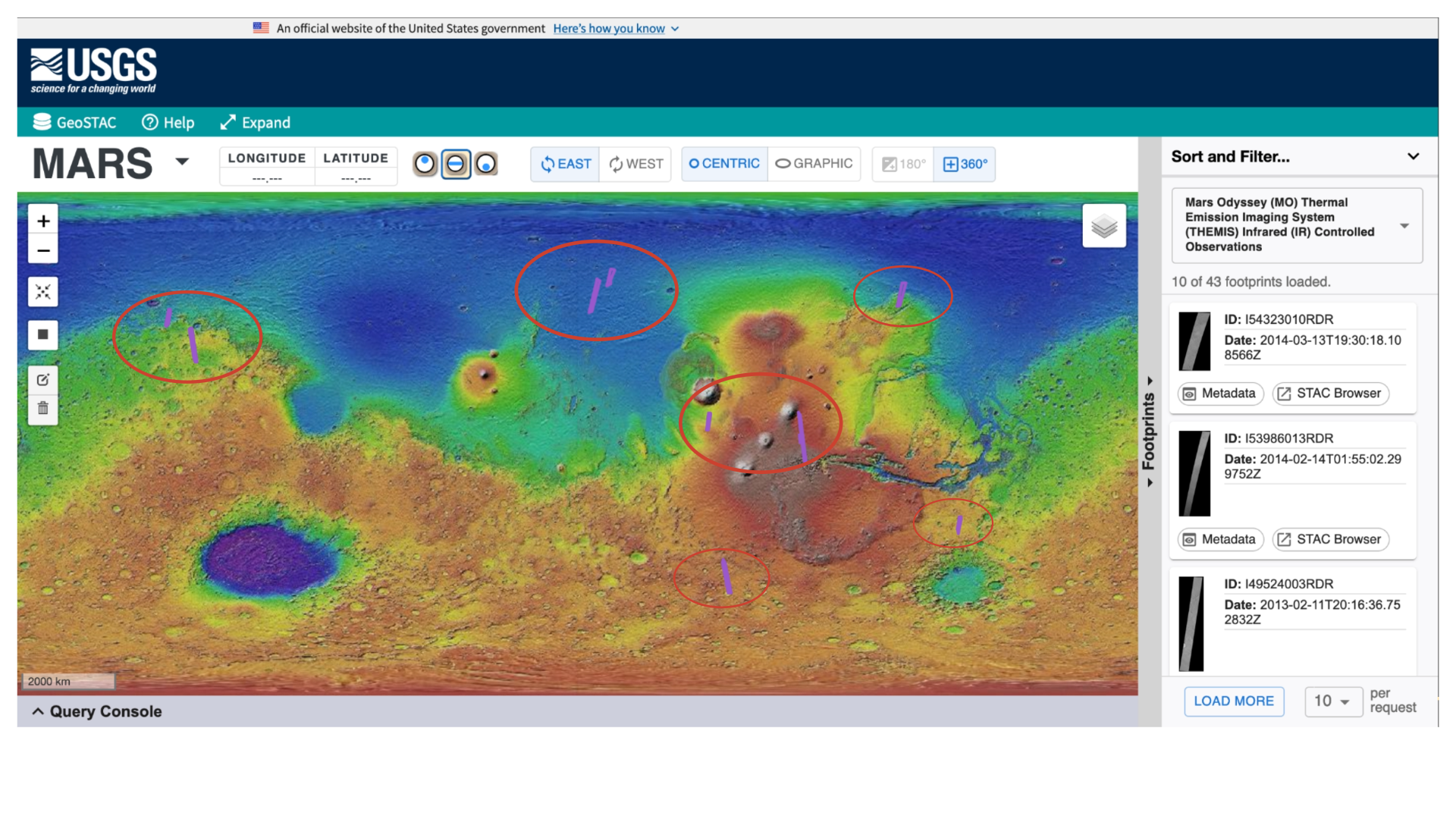 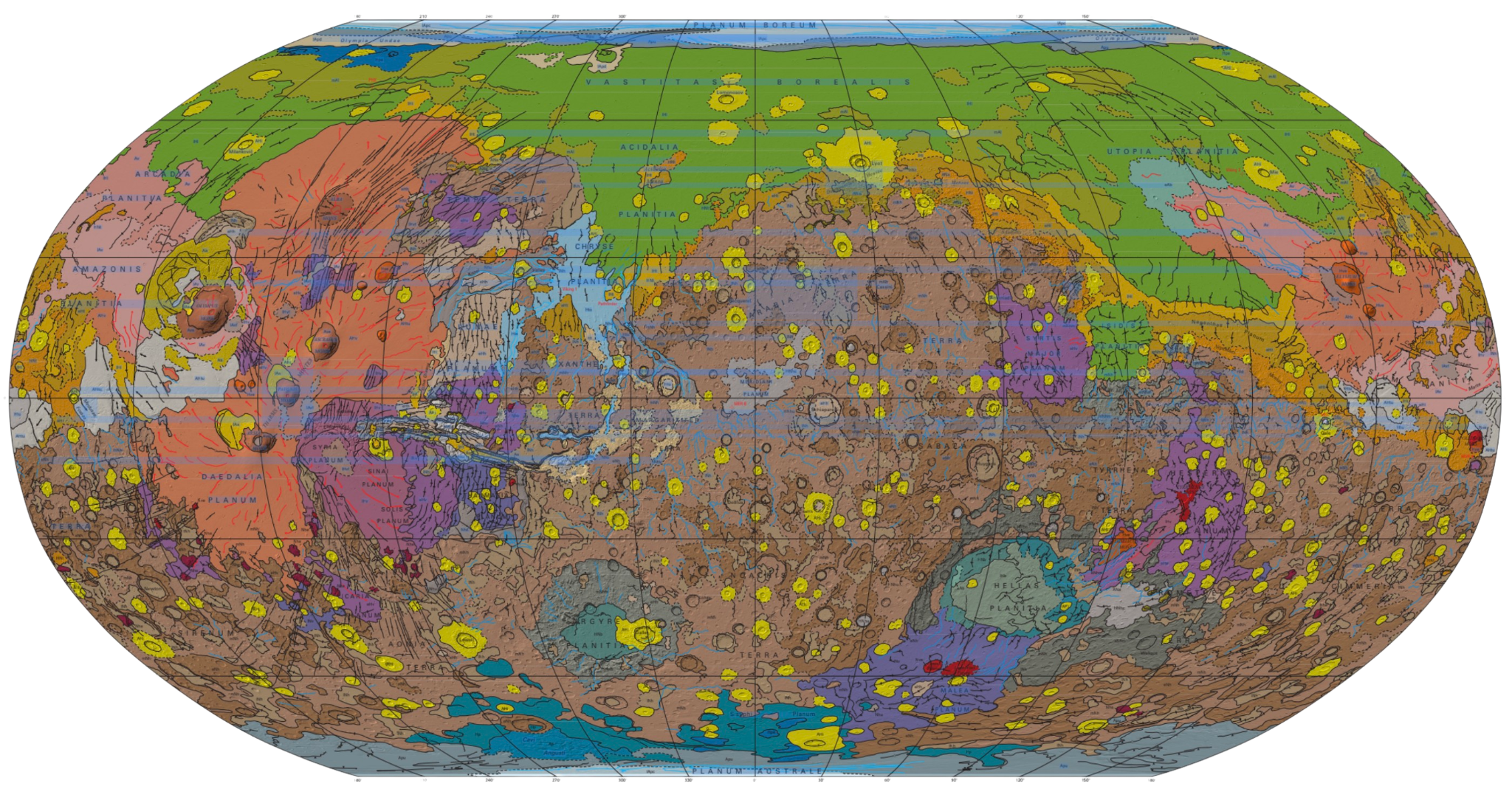 3
https://stac.astrogeology.usgs.gov/geostac/
Solution
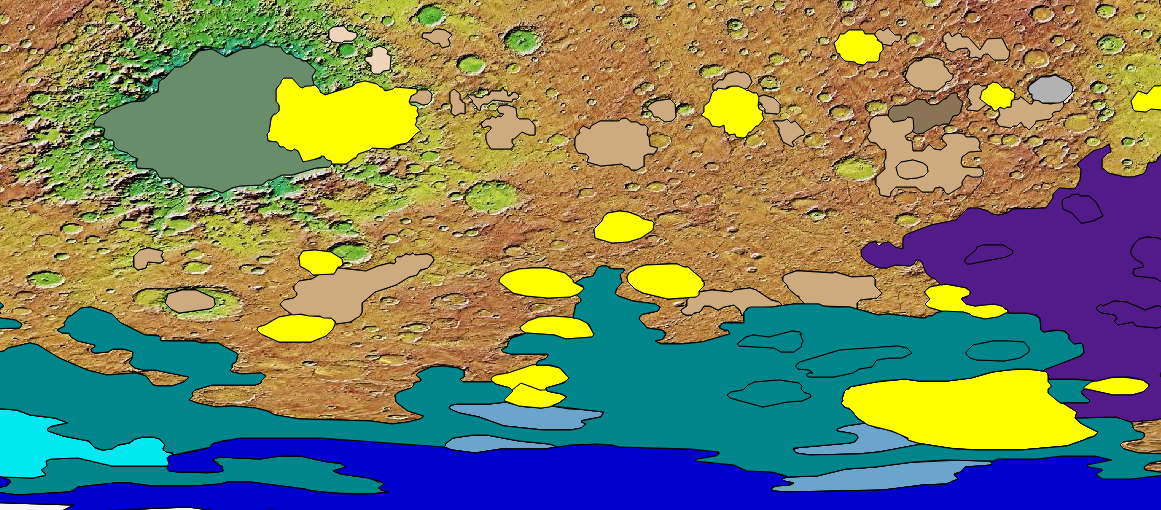 Integrating the the Vector API into GeoSTAC using PyGeo API software, and modifying the existing tools to work with the Vector API
Using Leaflet to display vectors and Leaflet.SLD to style them
Creating compatibility with ElasticSearch and displaying to the website using React
Map stylized with feature colors
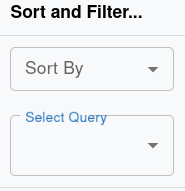 4
Query selection box
Implementation Overview
(Requirements)
Rendering
Searching
Styling
Access GeoJSON data through vector API
Using SLD and SVG files to make the data useful
Making the data accessible for the users
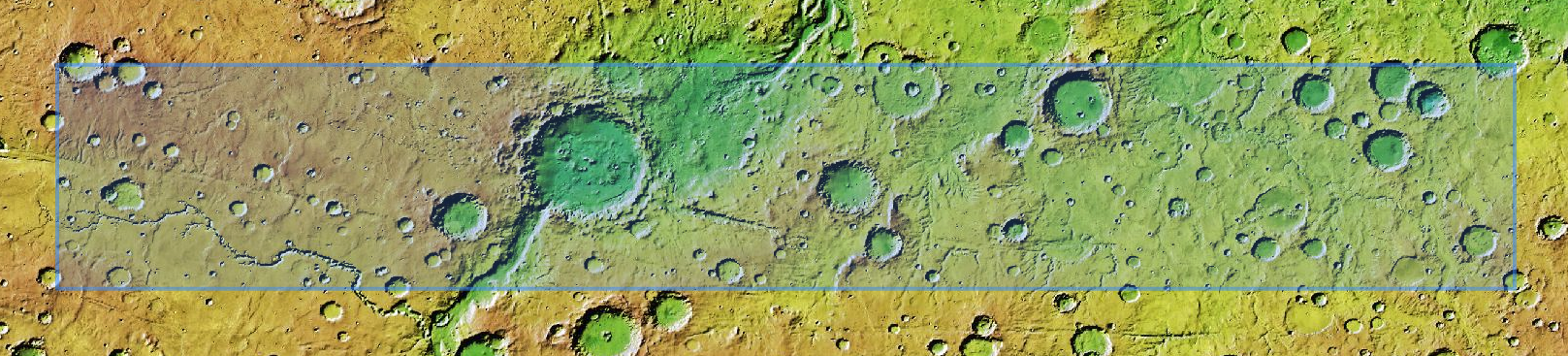 5
Technologies
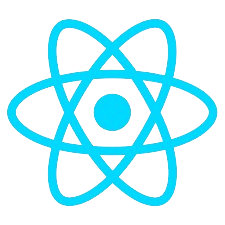 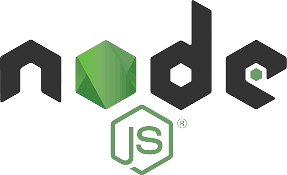 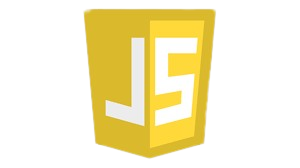 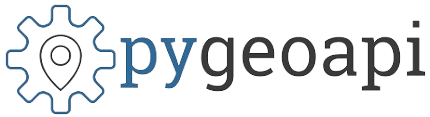 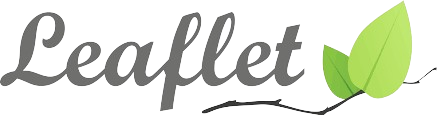 6
Architecture
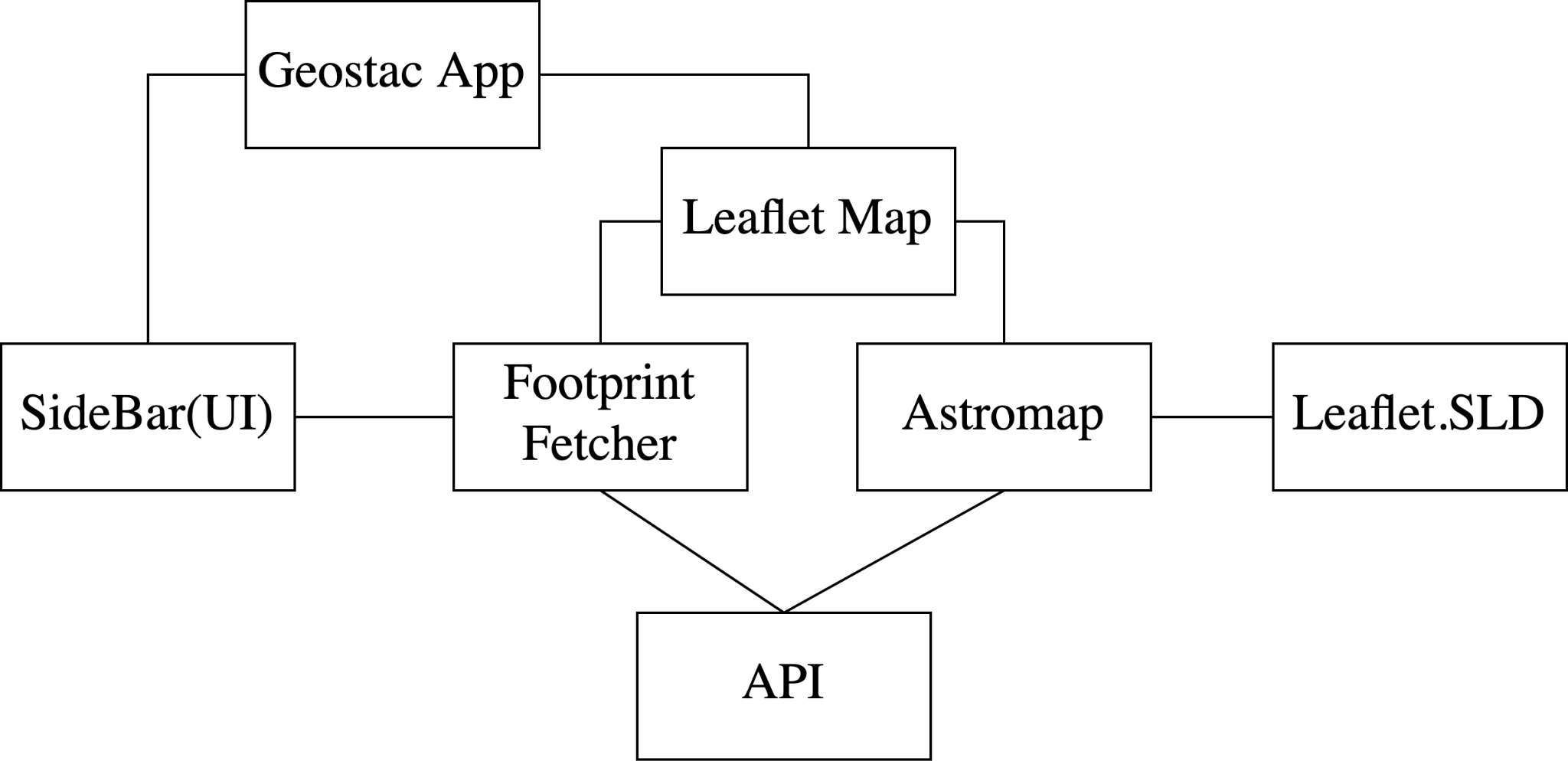 7
Implementation of API and searching
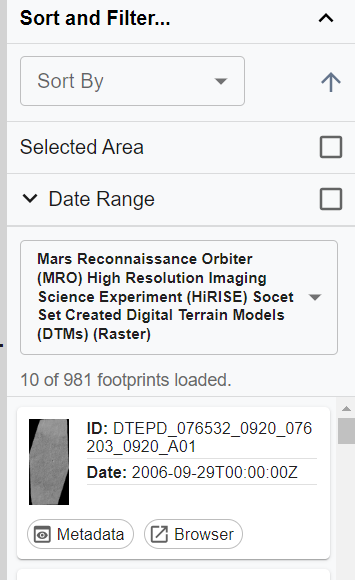 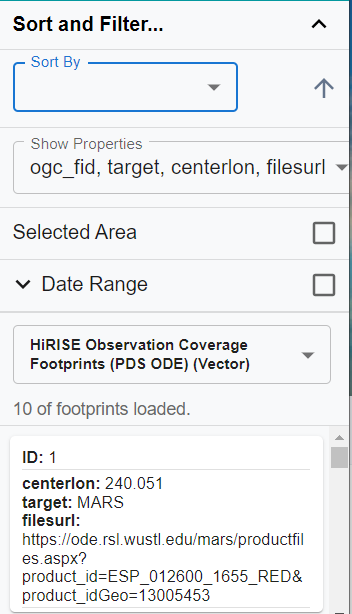 Raster Collection
Vector Collection
8
Implementation of Stylizing & Rendering
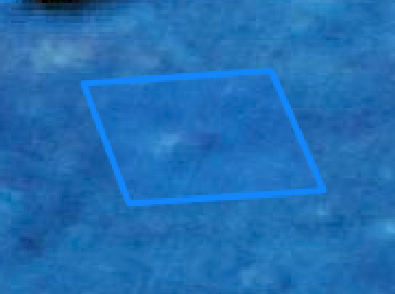 - Default GeoJSON style
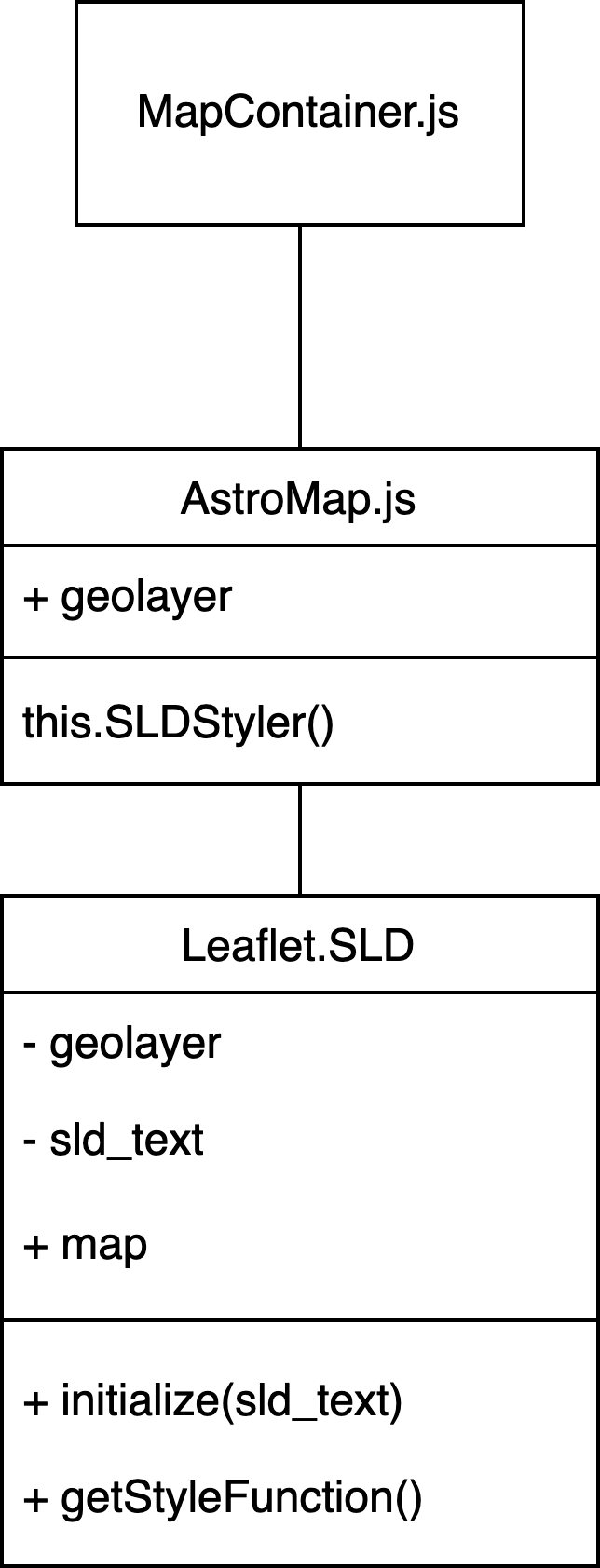 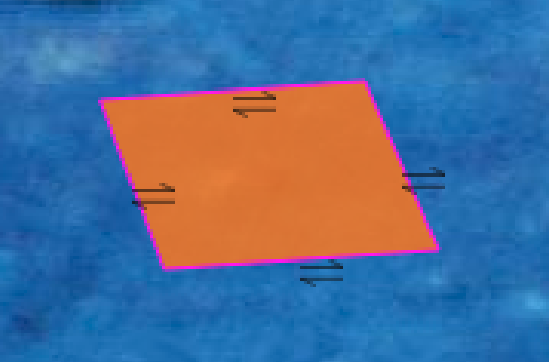 - Custom GeoJSON styling with symbology
9
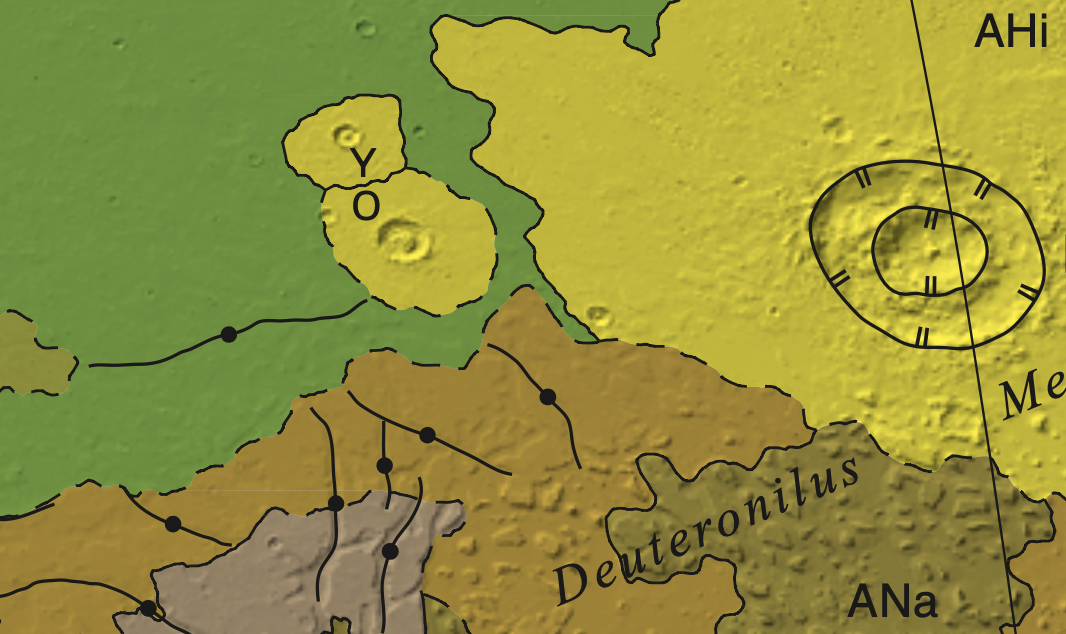 Implementation of Stylizing cont.
- Ideal symbol placement for lines and polygons
Polygon:
Find midpoint between two adjacent points and store this in an array
Multiline:
Found the midpoint by taking the total line distance divide by two. Then travel that distance to the midpoint along the line
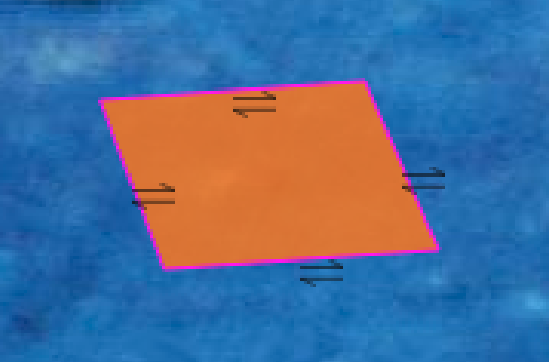 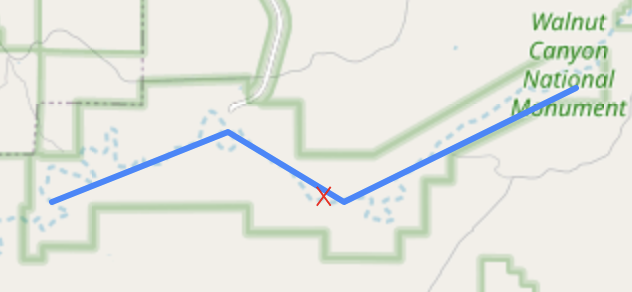 - Symbol placed on midpoint polygon line
- Symbol placed on midpoint of multiline
10
Prototype Review
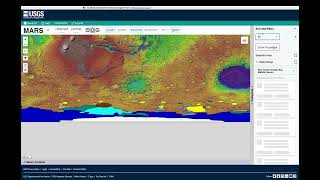 11
Challenges and Resolutions
Licensing: 
Challenge
MIT Vs Public domain
Leaflet.SLD is under an MIT license
Resolution
Node.js
Icon symbology:
Challenge
FGCD compliant symbology
SVG Images
Resolution
SLD files
symbol library
SLD file fetch:
Challenge
Hosting Locally
flexible / user interactions
Resolution
Host SLD files on external server
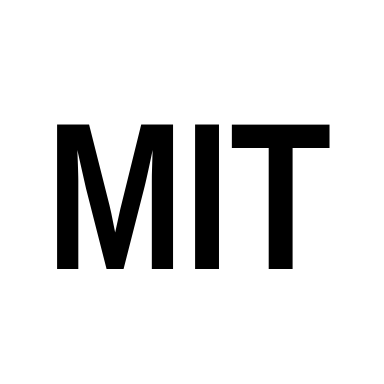 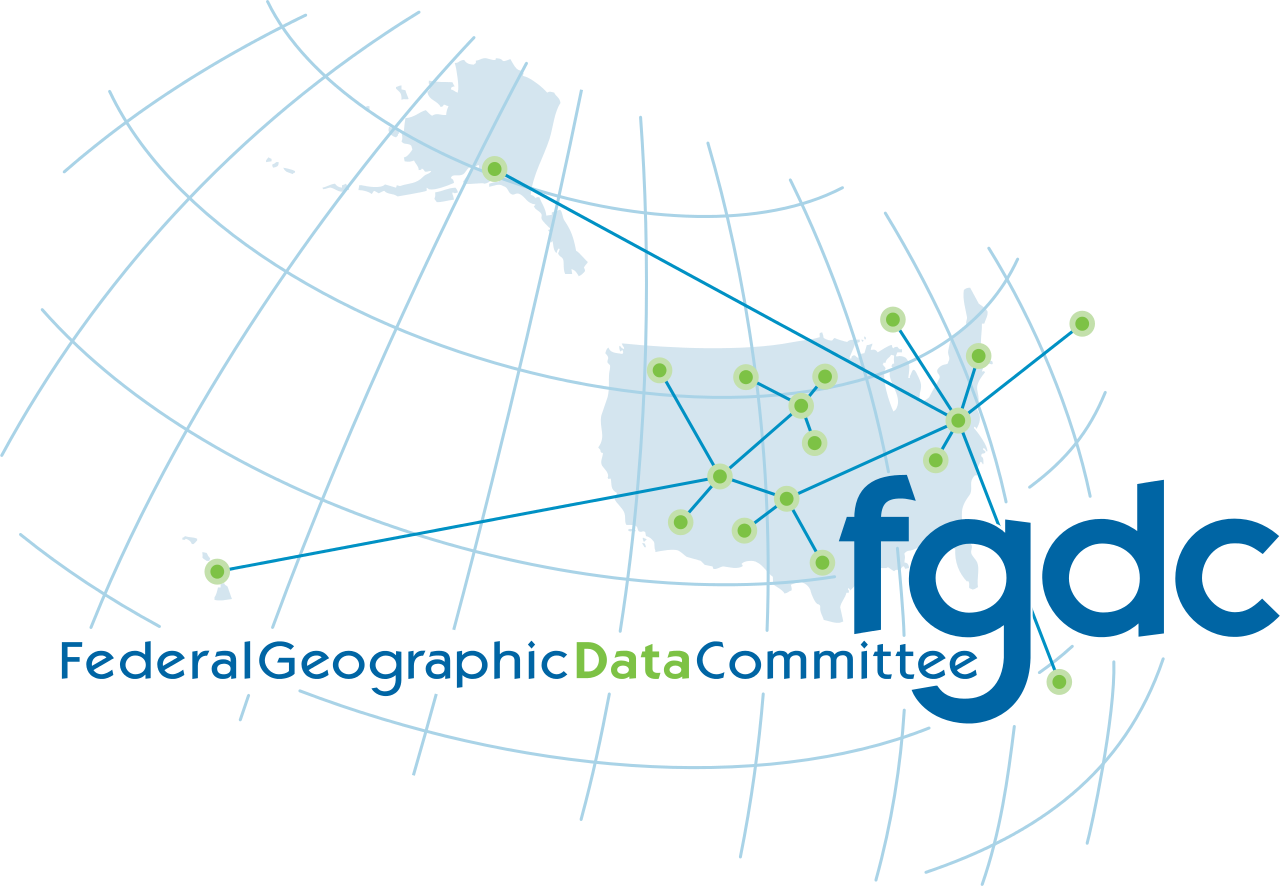 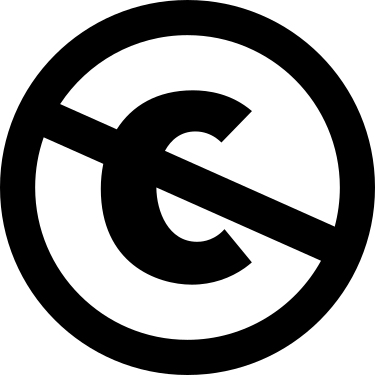 12
Schedule
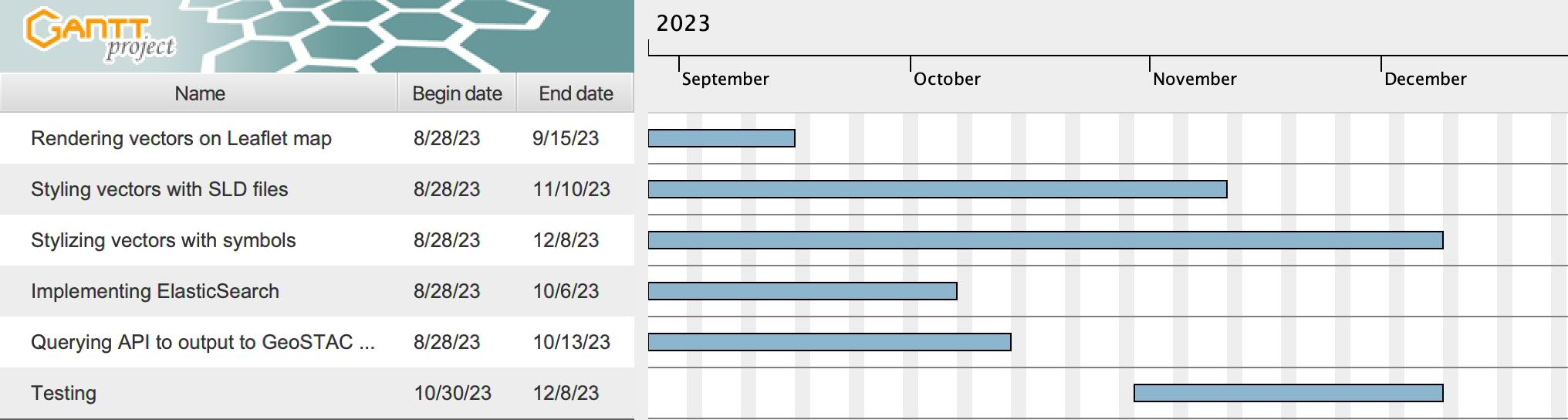 13
Testing Plan
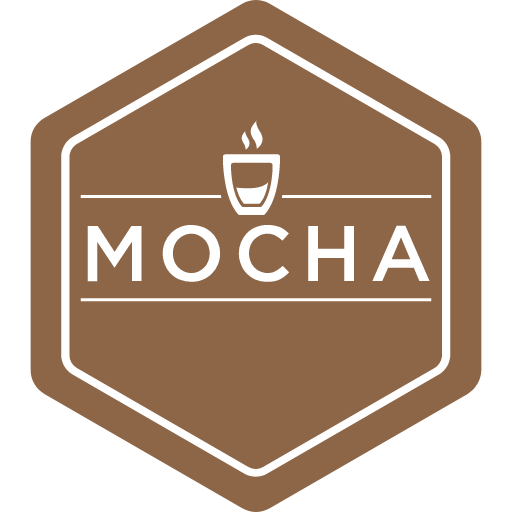 Unit Testing:
Mainly testing SLD.Styler for good, missing and bad data
Integration Testing:
Testing how the Pygeo API works with GeoSTAC 
User Testing:
In person testing with a survey to gauge the user’s experience
45%
15%
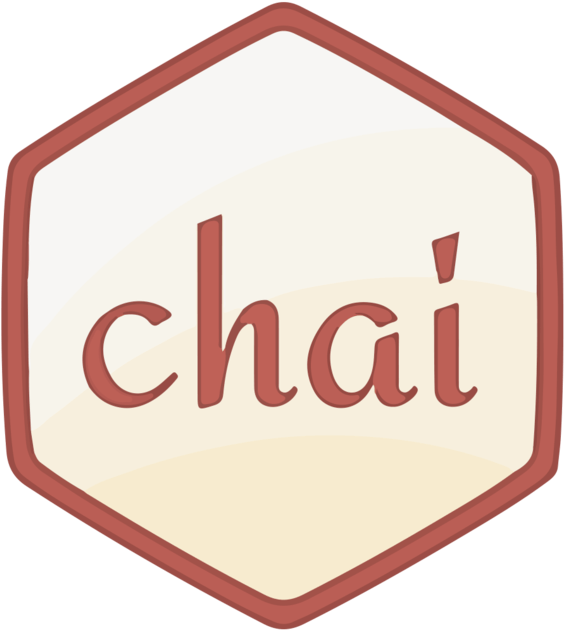 14
Future Work
User defined SLD files
Ability to download features
15
Conclusion
Functional Requirements: 
Rendering, Styling, Searching

Implementation:
Rendering
GeoJSON files using Vector API
Styling
Modified Leaflet.SLD functionality
Searching
Filterable attributes

Challenges/Resolution: 
Licensing, Icon Symbology, SLD File Fetch
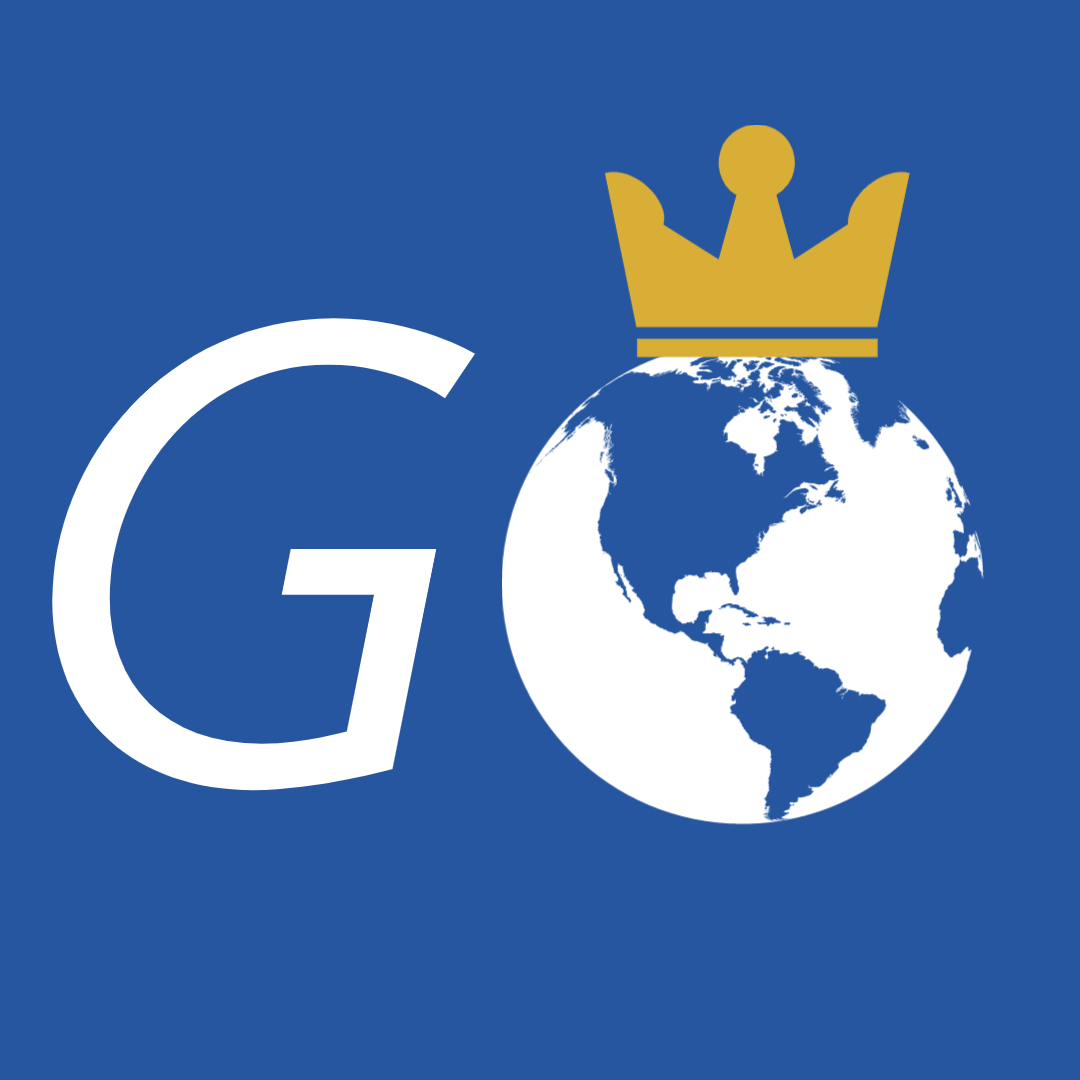 16